عرض صور
تعشيق يدوي
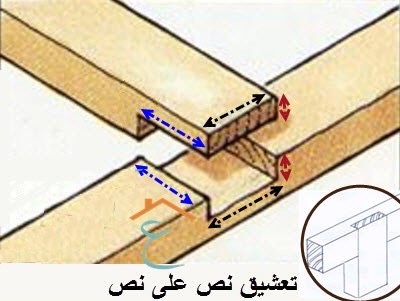 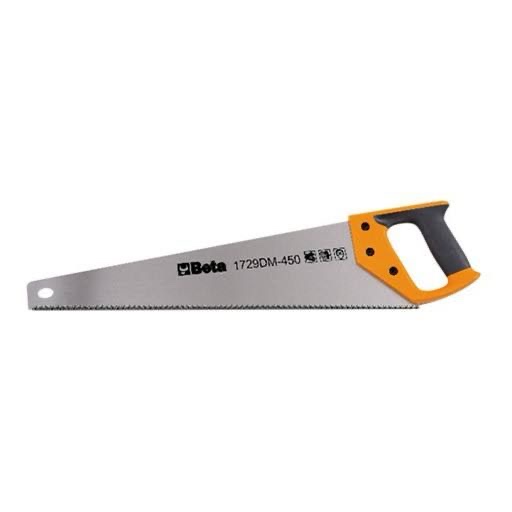 التعشيق عن طريق الماكينة
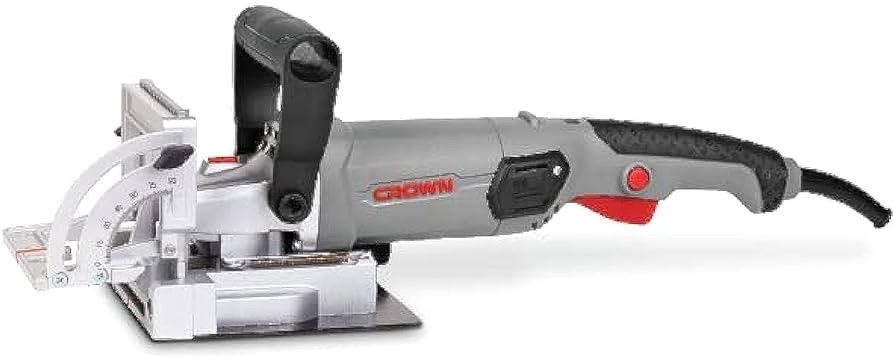